Волк. Строение волка
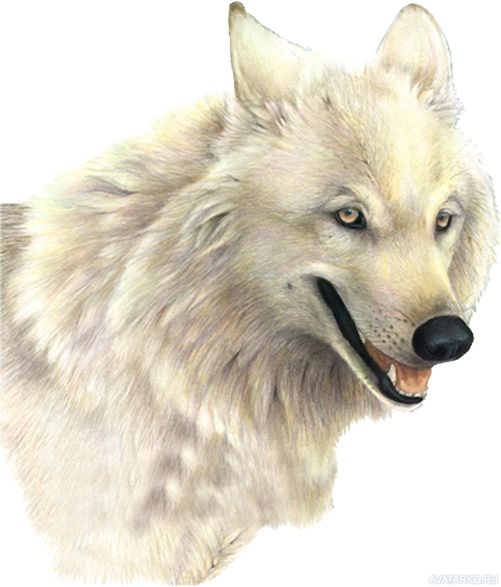 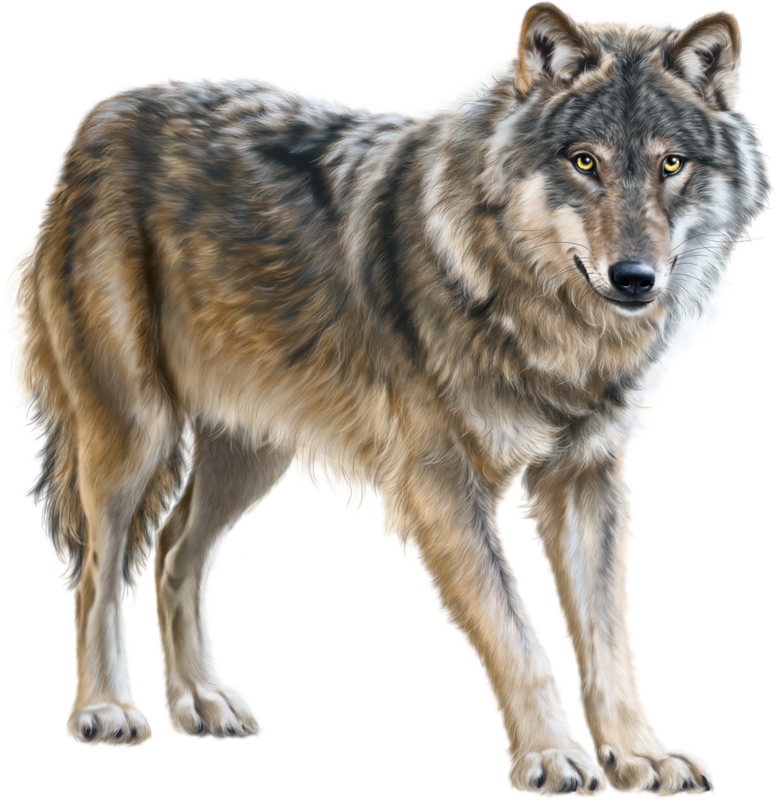 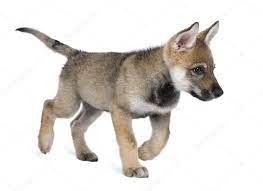 Волк -  дикое животное, хищник. Живут волки парами или стаями. Волчья стая может насчитывать до 36 особей, но чаще её количество не превышает 6-8 животных. Каждый волк в стае знает своё место.
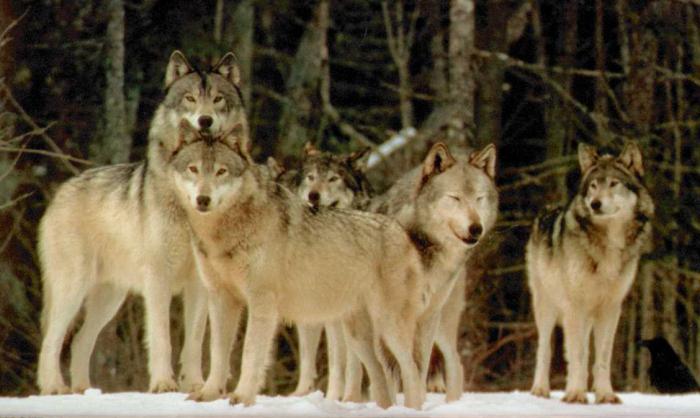 Волки охотятся на диких и домашних животных. Ловят коров, коз, лисиц, зайцев, белок. Волки могут кушать птиц, ящериц и лягушек.
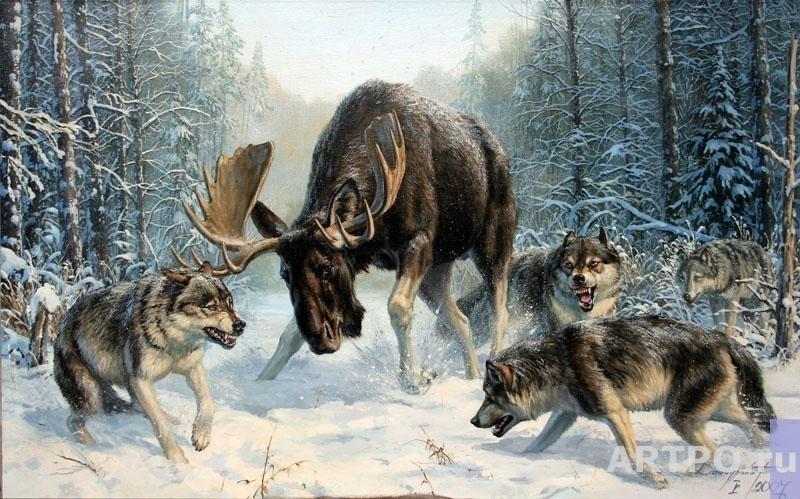 Спят волки под открытым небом, а логово устраивают только когда у них появляются щенки.
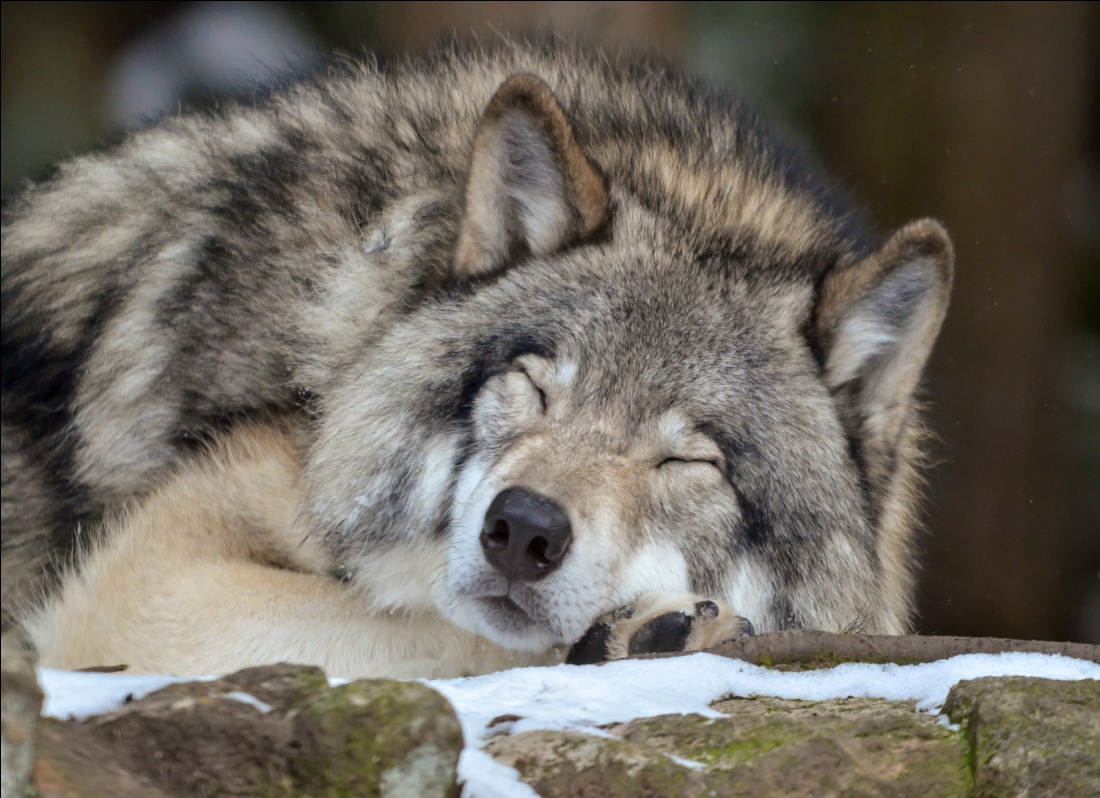 Весной у волчицы появляются слепые и глухие щенки. Чаще всего 5-6 штук. Пока волчата малы, мать никогда не покидает логова. Пищу ей и волчатам, приносит отец. Затем приносит детёнышам мелких раненых зверьков и птиц, и волчата  учатся охотиться.
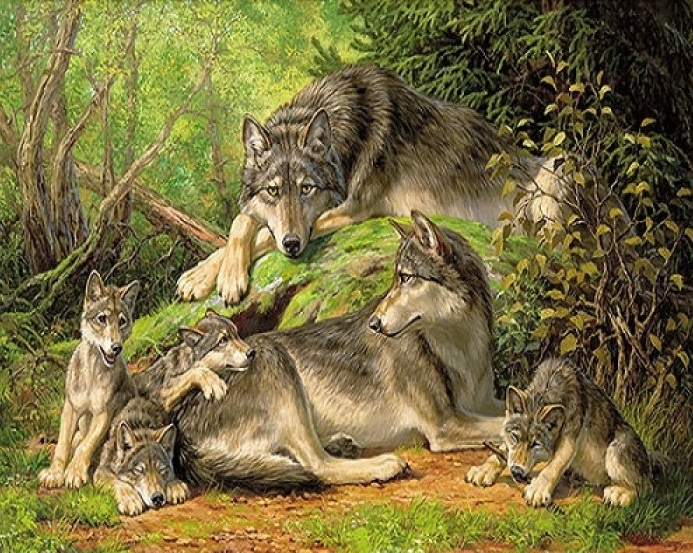 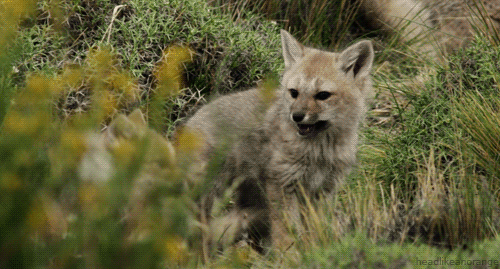 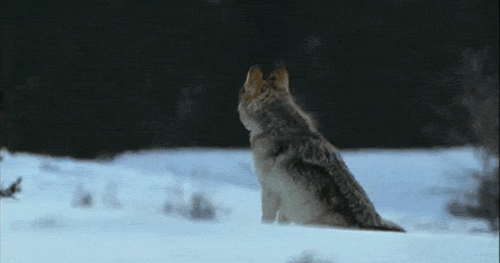 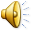 Воющий волк
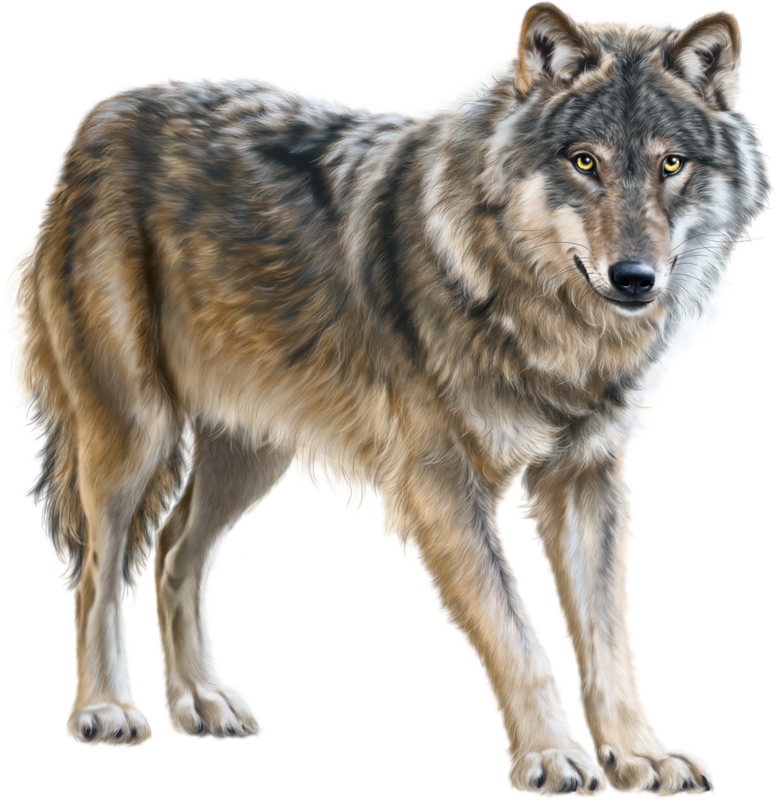 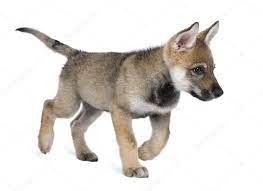 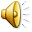 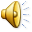 Волк
Волчонок
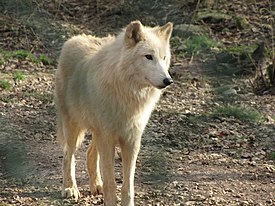 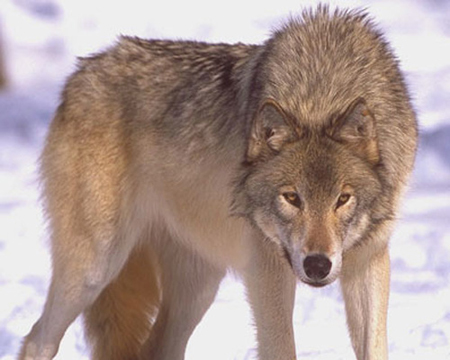 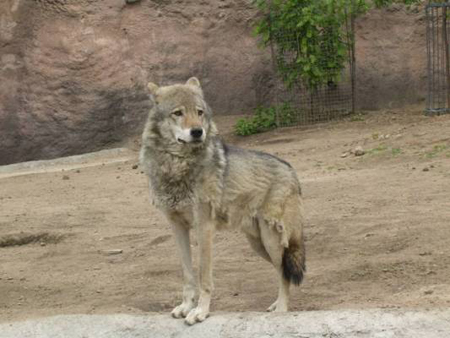 Тундровый волк
Лесной волк
Степной волк
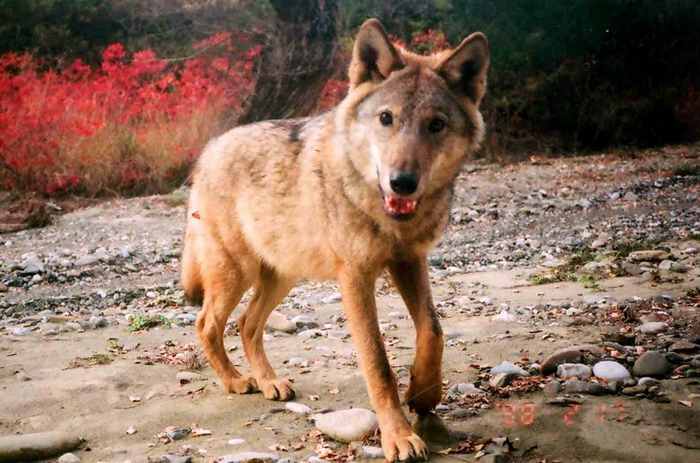 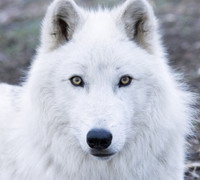 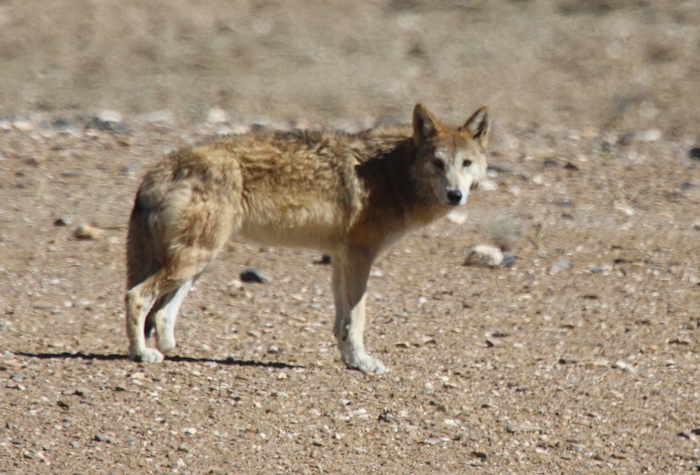 Кавказский волк
Полярный  волк
Тибетский волк
Уши
Спина
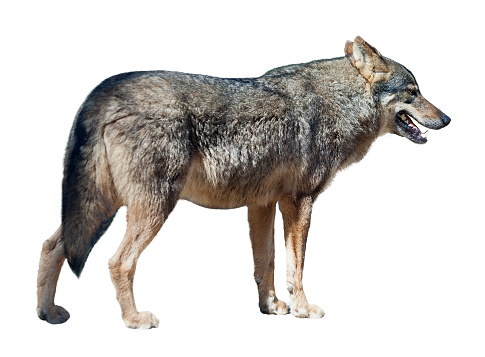 Голова
Хвост
Пасть
Передние лапы
шерсть
Задние лапы